Ten Simple Tips (that give a Big Bang!) for fsos
FISWG
26 September 2012
Helen MacDonald
L-3 Communications
[Speaker Notes: These are really simple tips, and are probably most suitable for those of us who work for smaller facilities, don’t have corporate backup, and simply got “appointed” as FSO…in addition to our real jobs!  Right??  For a lot of us here, we wear multiple hats…and we learn to be an FSO solely by OJT.  Right??  For ALL of us in this room…was FSO your CAREER CHOICE?  WHAT DID YOU REALLY WANT TO BE??  TEACHER, PSYCHOLOGIST, PARENT…
MY START IN THE INDUSTRY & CAREER HISTORY     FSO AT SMALLER FACILITIES, SO NO ASSISTANCE FROM CORPORATE SECURITY]
1.  Let technology work for you
Use Outlook to create reminders
e.g., perimeter searches, adverse info checks, PRs due
Color-code different email categories  
Create separate folders
Create a Security Webpage for employees’ ease of access
NISPOM
SPP
SCGs
OPSEC Plan
Processes
Templates
[Speaker Notes: Note: Perimeter Searches (inspection of personal effects) are still a requirement per NISPOM]
2. E-mail Security education
Send out monthly all-hands email
Make it short and to the point
Mix business and personal messages
Use pictures
Use real-life examples
Use short quizzes 
Announce and give KUDOs to employees who do the right thing
[Speaker Notes: Enhancement points…right, Rob??]
3.  Keep your templates close
International travel
Pre-travel and Post-travel briefings
Foreign visitors
Mailing labels
Emails for PCLs, PRs, etc.
Email for Adverse Info
Proposal Data
[Speaker Notes: HOW MANY IN THIS ROOM WEAR MORE THAN ONE HAT??  HR, Quality, Engineer, Receptionist, Ethics, Safety, Facilities…
YOU’VE GOT TO TRY TO MAKE IT AS EASY ON YOURSELF AS YOU CAN…]
4.  Perform quarterly checks
Adverse Info checks with HR, Payroll
PRs due
Rekey/check STE keys
ISFD
eFCL
Perimeter searches
After-hours trash can diving
[Speaker Notes: *PRIZE*  Do you do this?  What do you look for?  Give us a story.]
5.  Coming up with SCRs
Get onto the mailing list for inquiries that come through your Organization website
Review emails asking for info
Meet monthly with BD to go through those highlighted SCRs
Forward SCRs to DSS CI
Talk to your travelers
Visit with your employees
Keep your door open
[Speaker Notes: * WHO’S IN TOUCH REGULARLY WITH THEIR BD FOLKS? EXPLAIN SCR COLLECTION PROCESS]
6.  A Picture is worth a …
Use pictures and photos                                         to catch attention
Use real-life situations
Use spy stories
Use case studies
Involve your audience
7.  “Feed them and they will come”
Any kind of food freebie will get them there (e.g., DHS ICE Briefing)





“Give them prizes, and they will remember!”
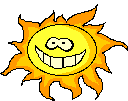 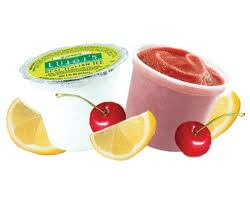 [Speaker Notes: I invited ICE to do a presentation, and to get attendees, I enhanced the meeting with Italian Ices]
8.  Stay engaged
Florida Industrial Security Working Group (FISWG) http://fiswg.research.ucf.edu/ 
National Classification Management Society (NCMS) https://www.classmgmt.com/home/index.asp 
Sun Coast
Space Coast
No Coast
Defense Security Service  www.DSS.mil 
Federal Bureau of Investigation  www.FBI.gov 
Internet Crimes Complaint Center  www.IC3.gov 
Department of Homeland Security  www.DHS.gov 
Department of State  www.state.gov 
Immigration and Customs Enforcement  www.ice.gov 
Defense Personnel Security Research Center  www.dhra.mil/perserec/products.html
[Speaker Notes: SHOUT OUT TO UCF & DELA WILLIAMS FOR MAINTAINING OUR FISWG WEBSITE        *PRIZE*
TELL STORY ABOUT HOW I CAME UPON INTERNET CRIMES COMPLAINT CENTER – OPEN DOOR POLICY]
9.  It really is better to get permission…
…than it is to be forgiven
Stay in touch with your IS Rep, DSS CI and ISSP
Work with FBI, DHS, Police Department
Download training & posters from DSS, DISA
Work closely with your own:
ISSM
Export Control
IT
Facilities
HR
10.  Have fun!!
Enjoy the challenge of your position
Play to your individual strengths (12%)
Volunteer to join teams on new projects and develop new skills
Learn as much as you can…you’re never too old or too wise!
Connect with your employees
Use the Platinum Rule—as they need to be treated (Marcus Buckingham)
How do you get to know someone? Ask questions
Don’t forget to say “please”, “thank you” and “I’m sorry”!
Embrace your “human-ness”
Pat your own back
Laugh at yourself when you mess up!
[Speaker Notes: Don’t take your strengths or the strengths of your personnel for granted (“First, Break All the Rules” Marcus Buckingham) LET THEM KNOW YOU APPRECIATE THEM; GIVE THEM FEEDBACK
MY CHOICE?  OR MEANT TO BE…  SHARE MY STORY ABOUT PSYCHOLOGIST RESPONSE…SO  N O W  I have to make it FUN!!]
10.  Have fun!!
When someone does
something good, you 
don’t have to just say
“Thanks”…say “Gracias”
or “Merci Beaucoup” and
Use a nice font to say it with!
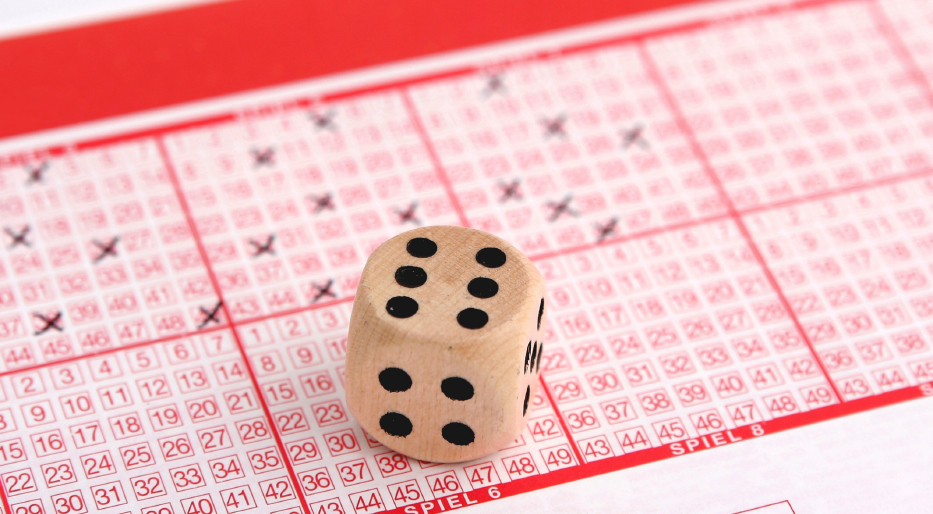 “Congratulations!  The government didn’t find any bodies buried in your back yard.”
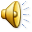 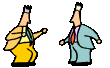 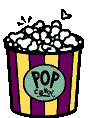 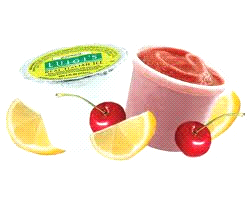 [Speaker Notes: MAKING IT FUN!]
Lagniappe…
Treat yourself with honor
Appreciate your talents
Teacher
Parent
Politician
Psychologist 
Mediator
Administrative Assistant
…and much more!
[Speaker Notes: *PRIZE*        YOU’VE GOT A TOUGH JOB…IN SOME CASES, TOUGH JOBS!!  REMEMBER, YOU ARE ALL OF THESE THINGS ROLLED INTO ONE WHEN YOU’RE AN FSO]
The End10 Simple Tips for FSOs26 September 2012
…for attending and for all
you do to protect our nation
Helen MacDonald
Helen.MacDonald@L-3com.com